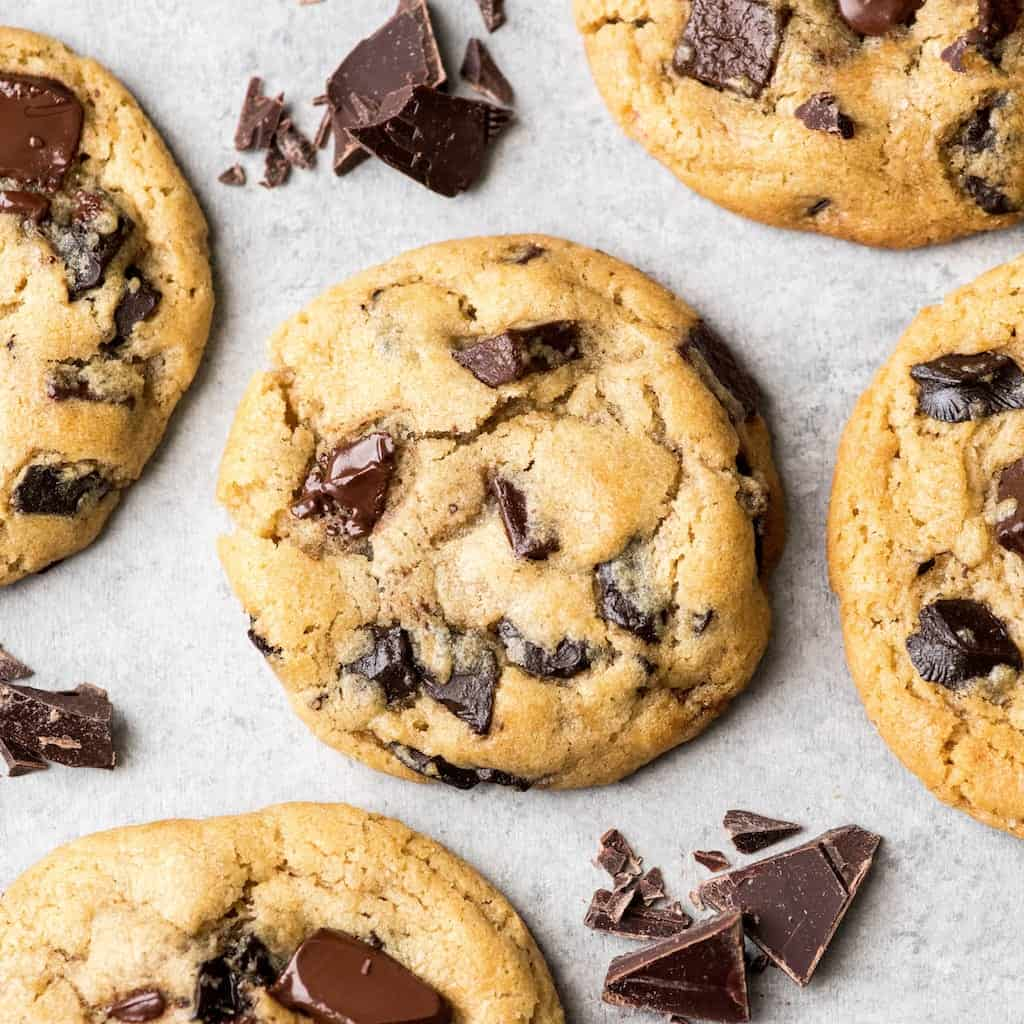 CHOCOLATE COOKIES!!
Berta
How to make cookies? 5 steps to make cookies
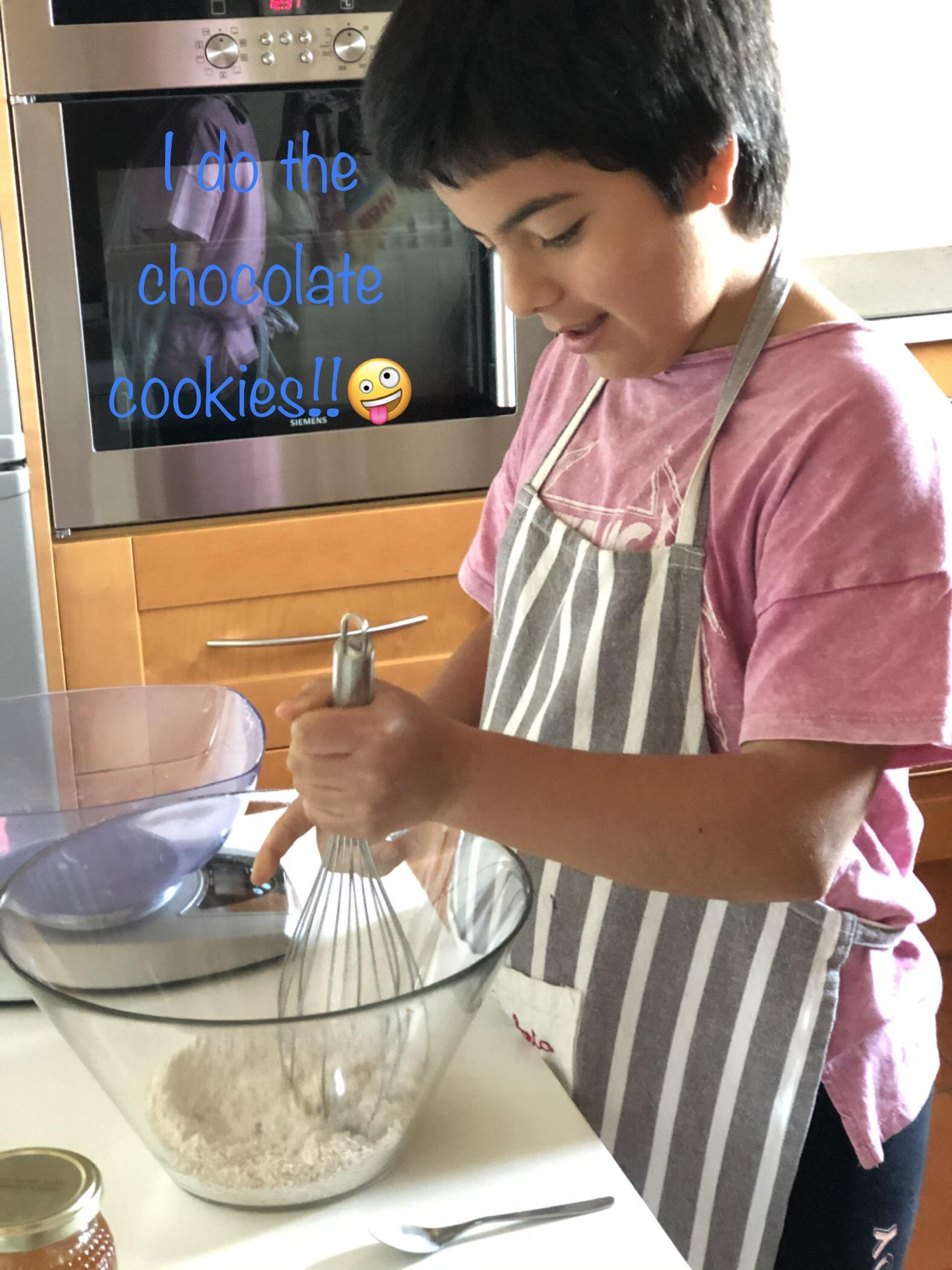 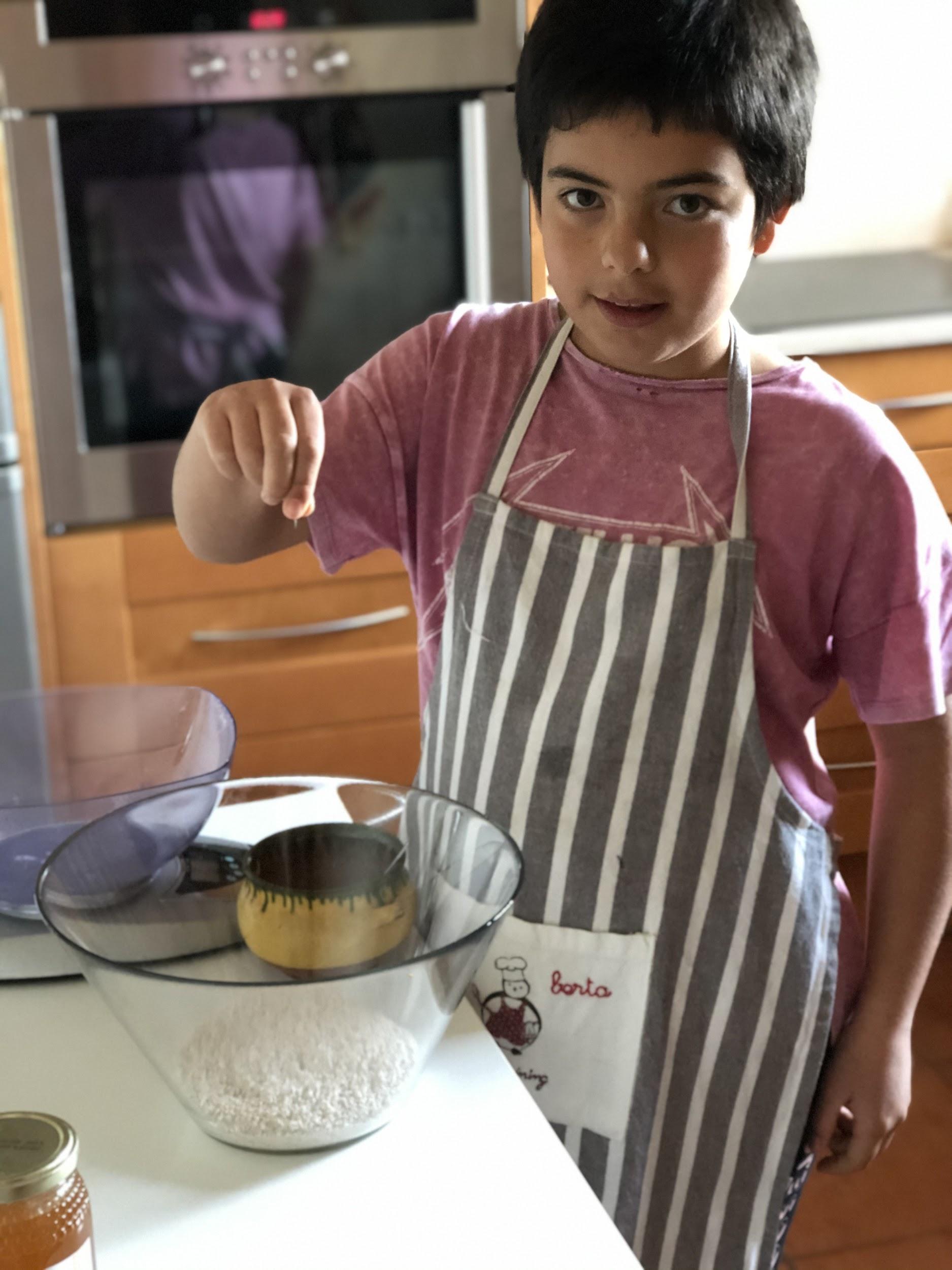 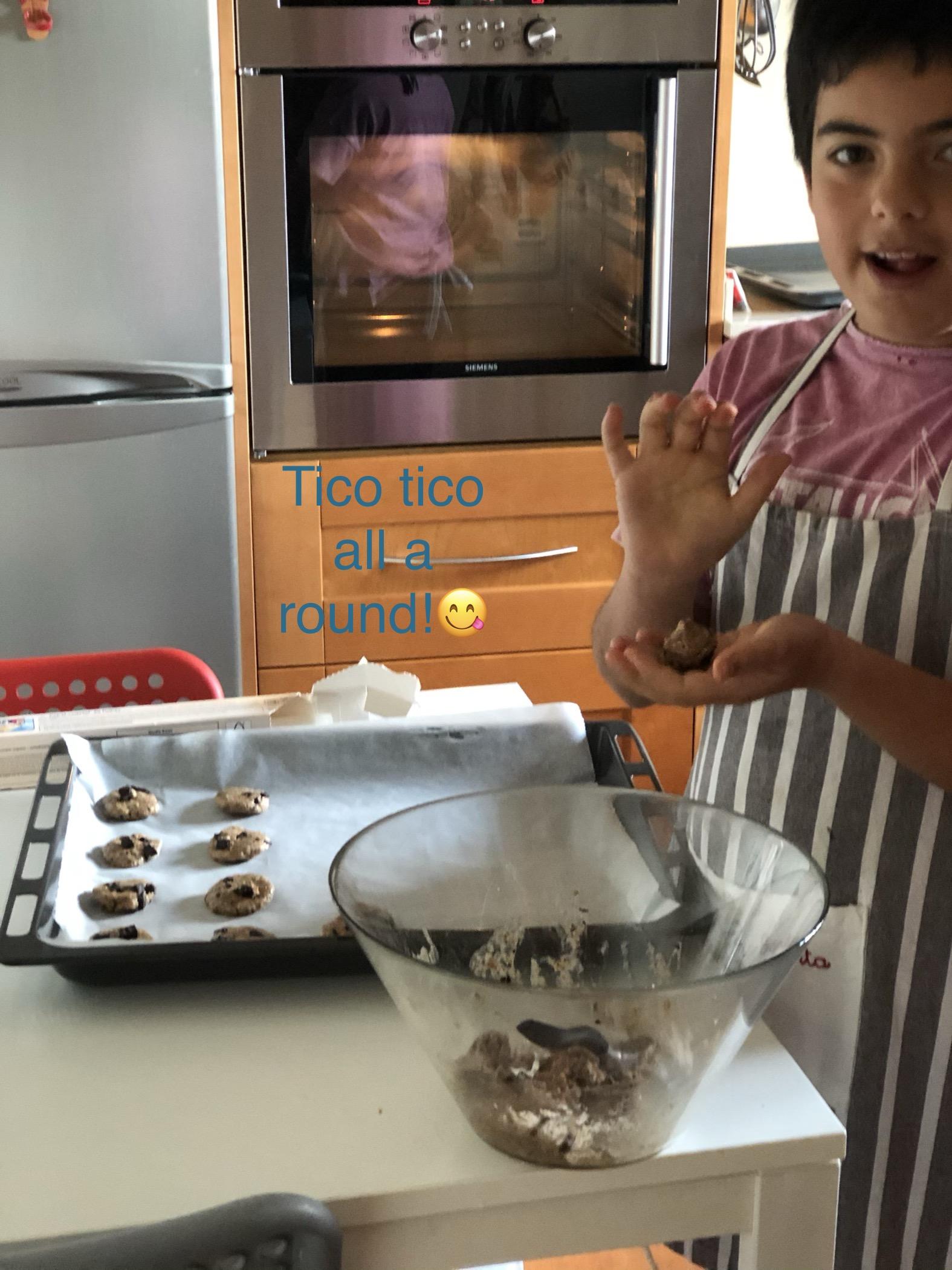 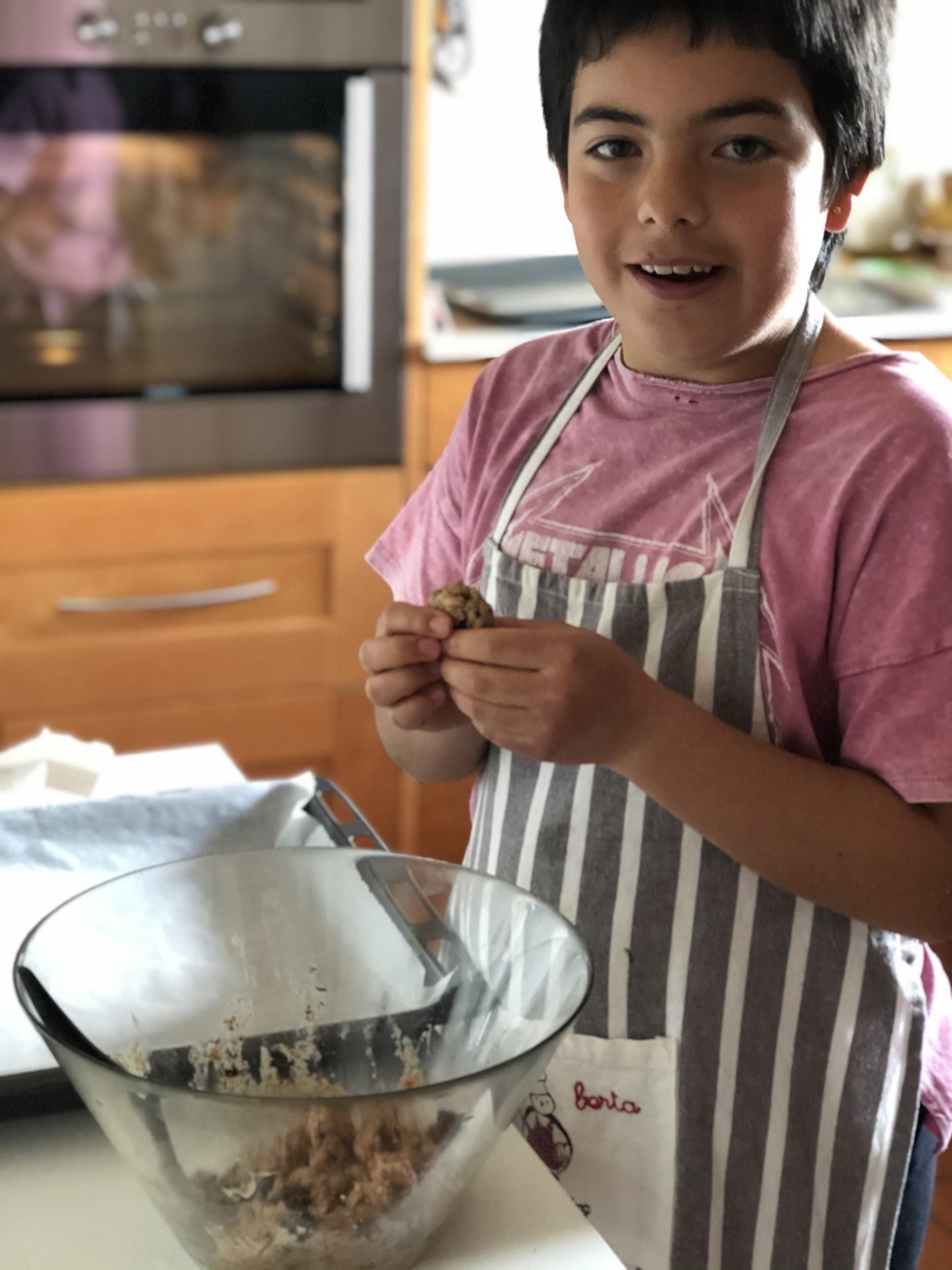 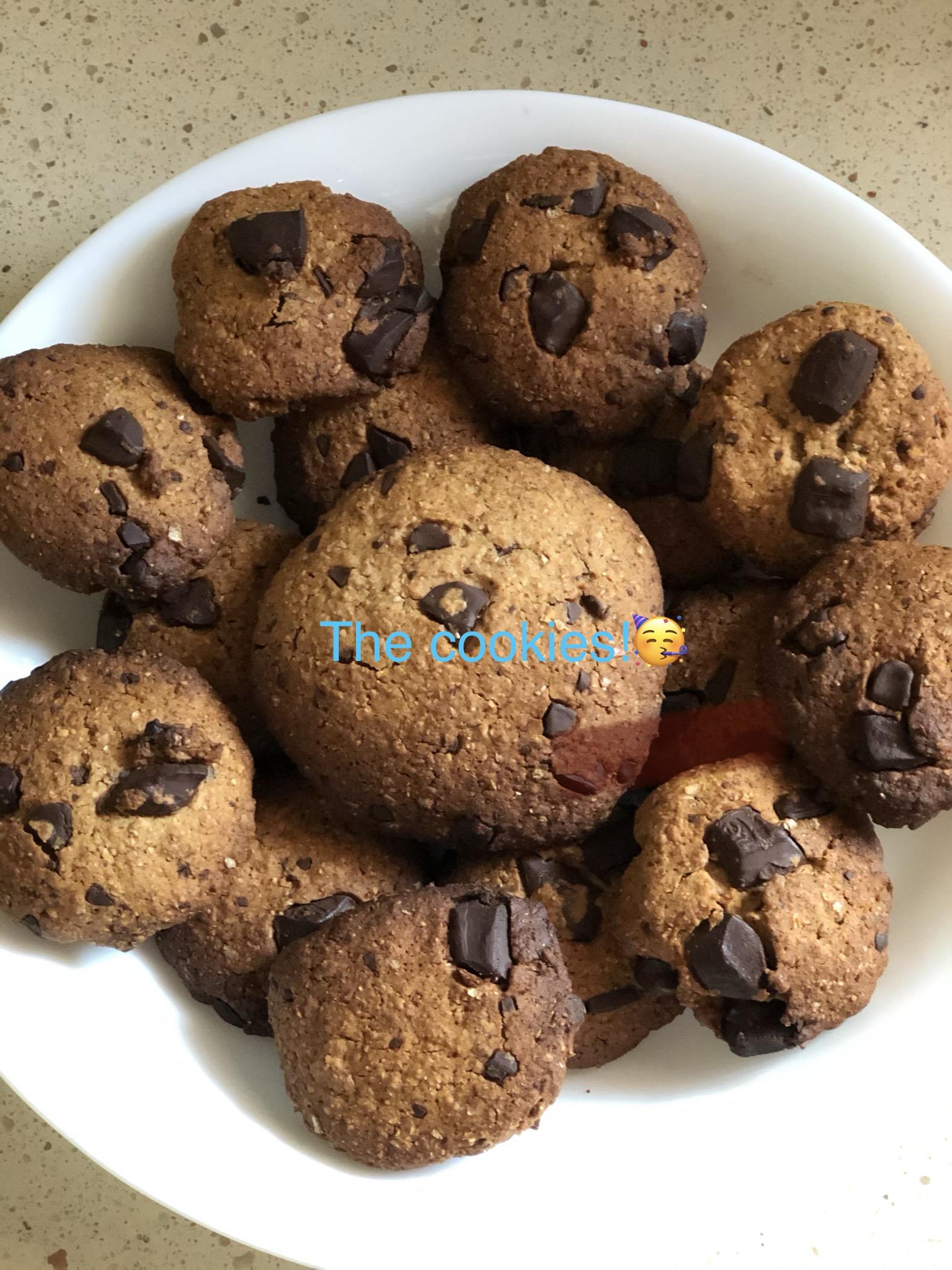 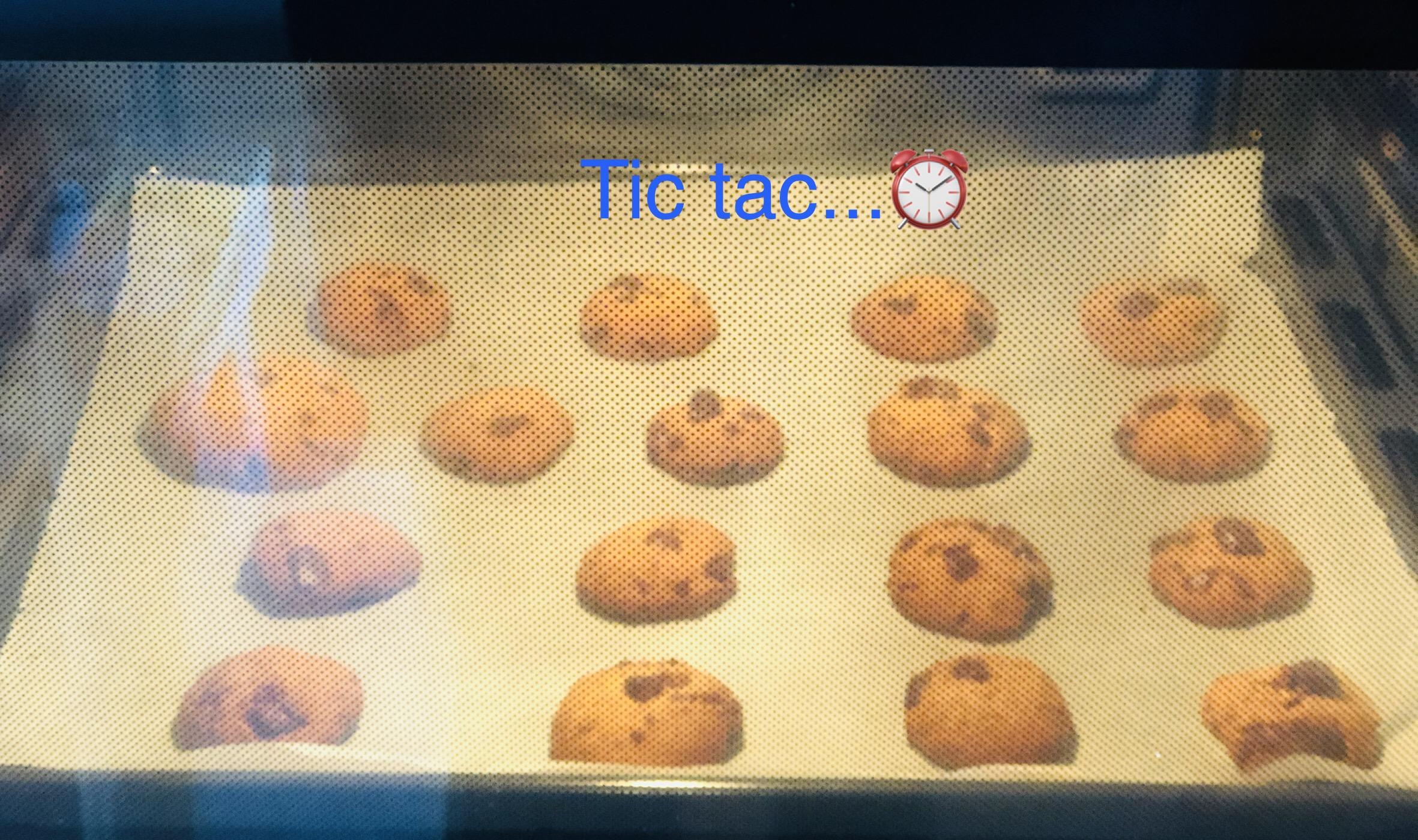 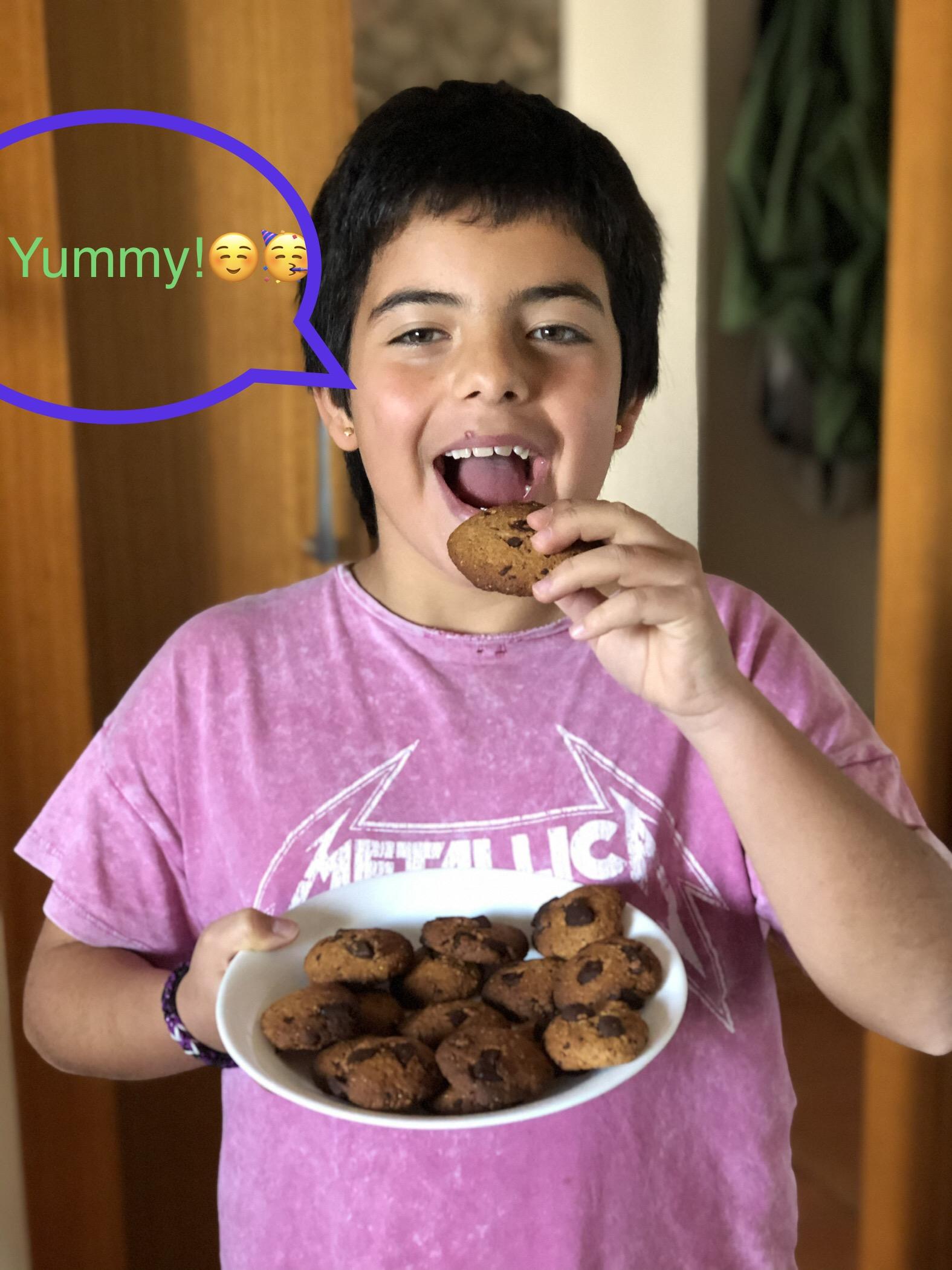 I HAVE THE CHOCOLATE COOKIES